ХУМАНИСТИЧКА ПСИХОЛОГИЈА
ТРЕЋА СИЛА НАСУПРОТ
ПСИХОАНАЛИЗИ (БИОЛОГИЗАМ, ПЕСИМИЗАМ, ИРАЦИОНАЛИЗАМ, МОДЕЛ НЕУРОТИЧАРА)
БИХЕЈВИОРИЗМУ (МЕХАНИЦИЗАМ, ПОЗИТИВИЗАМ, РЕДУКЦИОНИЗАМ, МОДЕЛ МАШИНЕ)

НОВА СЛИКА ЉУДСКЕ ПРИРОДЕ
ОПТИМИЗАМ
РАЦИОНАЛИЗАМ
ХУМАНИЗАМ

ГЛАВНИ ПРЕДСТАВНИЦИ:
АБРАХАМ МАСЛОВ 
ГОРДОН ОЛПОРТ
КАРЛ РОЏЕРС
ОДЛИКЕ ХУМАНИСТИЧКЕ ПСИХОЛОГИЈЕ
Оријентација а не школа или систем
Антрополошки оптимизам
Модел здраве и интегрисане личности
Идиографски приступ
Битан је проблем а не метод
Личност је свесна и одговорна
МАСЛОВЉЕВА ТЕОРИЈА ЛИЧНОСТИ
ТЕОРИЈА САМОАКТУАЛИЗОВАНЕ ОСОБЕ
АБРАХАМ МАСЛОВ (1908-1970)
ЖИВОТ И ДЕЛО: порекло, студије и професионална каријера
ГЛАВНА ДЕЛА:
Мотивација и личност (1954;1970)
Психологија науке (1966)
Према психологији бића (1968)
Даља истраживања људске природе (1971)
Психологија у менаџменту (1998)
О животним вредностима (2001)
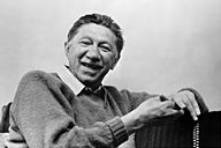 АНТРОПОЛОШКЕ ПОСТАВКЕ МАСЛОВЉЕВЕ ТЕОРИЈЕ
ЧОВЕК ИМА УРОЂЕНУ ПРИРОДУ (ОКОСНИЦУ ПСИХИЧКЕ СТРУКТУРЕ), А ТО СУ НАСЛЕЂЕНЕ ПОТРЕБЕ, СПОСОБНОСТИ И ТЕЖЊЕ (УНИВЕРЗАЛНЕ И ИНДИВИДУАЛНЕ)
ЉУДСКА ПРИРОДА ЈЕ ДОБРА ИЛИ МАКАР НЕУТРАЛНА А НЕ РЂАВА
ЧОВЕК ИМА УРОЂЕНУ, УНУТРАШЊУ ТЕЖЊУ КА РАСТУ И РАЗВОЈУ СВОЈИХ ИНХЕРЕНТНИХ МОГУЋНОСТИ
ХИЈЕРАРХИЈСКА ТЕОРИЈА МОТИВАЦИЈЕ
ФИЗИОЛОШКЕ ПОТРЕБЕ (глад, жеђ, секс, сан...)
ПОТРЕБА ЗА СИГУРНОШЋУ (безбедно станиште, заштита физичког и менталног интегритета, здравља, својине)
ПОТРЕБА ЗА ЉУБАВЉУ И ПРИПАДАЊЕМ (интимне везе, породица, пријатељи, колеге)
ПОТРЕБА ЗА ПОШТОВАЊЕМ И САМОПОШТОВАЊЕМ
ПОТРЕБА ЗА САМОАКТУАЛИЗАЦИЈОМ
ПРИКАЗ ЛЕСТВИЦЕ ПОТРЕБА
Масловљева хијерархија потреба
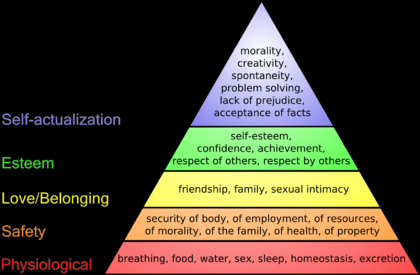 МОТИВ САМОАКТУАЛИЗАЦИЈЕ
УНИВЕРЗАЛНА,
УРОЂЕНА И
СПОНТАНА ТЕЖЊА ЗА ИСПОЉАВАЊЕМ УНУТРАШЊИХ ПОТЕНЦИЈАЛА
ОМЕТАЊЕ САМОАКТУАЛИЗАЦИЈЕ ДОВОДИ ДО НЕГАТИВНИХ ПОСЛЕДИЦА: НЕЗАДОВОЉСТВА, НЕУРОЗЕ И ПСИХОЗЕ
НЕОМЕТАНА САМОАКТУАЛИЗАЦИЈА ВОДИ КА ПОЗИТИВНОМ ИСХОДУ: ЗДРАВЉУ И ЗРЕЛОСТИ ЛИЧНОСТИ
ЗРЕЛА ЛИЧНОСТ
ВРХУНСКИ ДОЖИВЉАЈИ
ОСЕЋАЊЕ ЗАЈЕДНИШТВА СА ЧОВЕЧАНСТВОМ
ДУБОКИ ОДНОСИ СА МАЛИМ КРУГОМ ПРИЈАТЕЉА
ДЕМОКРАТСКА СТРУКТУРА КАРАКТЕРА (ТОЛЕРАНЦИЈА)
КРЕАТИВНОСТ
СМИСАО ЗА ХУМОР
ЕТИЧКА ИЗВЕСНОСТ
ОТПОР ЕНКУЛТУРАЦИЈИ
РЕАЛИСТИЧКО ОПАЖАЊЕ СТВАРНОСТИ
ПРИХВАТАЊЕ СЕБЕ И ДРУГИХ КАКВИ ЈЕСУ
СПОНТАНОСТ И НЕКОНВЕНЦИОНАЛНОСТ
УСРЕДСРЕЂЕНОСТ НА ПРОБЛЕМ, А НЕ НА СЕБЕ САМОГА
СПОСОБНОСТ ДА СЕ ИЗДВОЈИ
АУТОНОМНОСТ У МИШЉЕЊУ
СТАЛНА СВЕЖИНА ДОЖИВЉАВАЊА